HAVA MALİYET HESAPLARI
HAVA MALİYET HESAPLARI
KOMPRESÖR, KURUTUCU VE SOĞUTMA KULESİ AMORTİSMANI 10 YILDIR.
HAVA MALİYET HESAPLARI
Günlük Hava Tüketimi      : 360000 Nm³/h
Günlük Elektrik Tüketimi  : 40000 kWh olarak alınmıştır.
Hesaplar 7 ATM kuru hava için yapılmıştır.
HAVA MALİYETİ DAĞILIMI
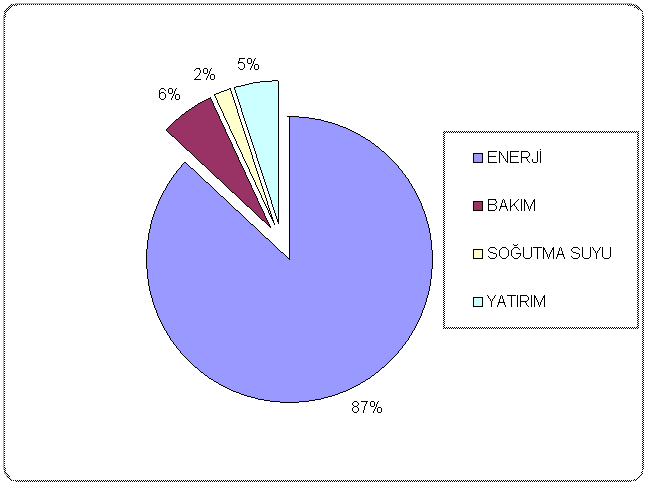 HAVA KAÇAKLARI VE POTANSİYEL
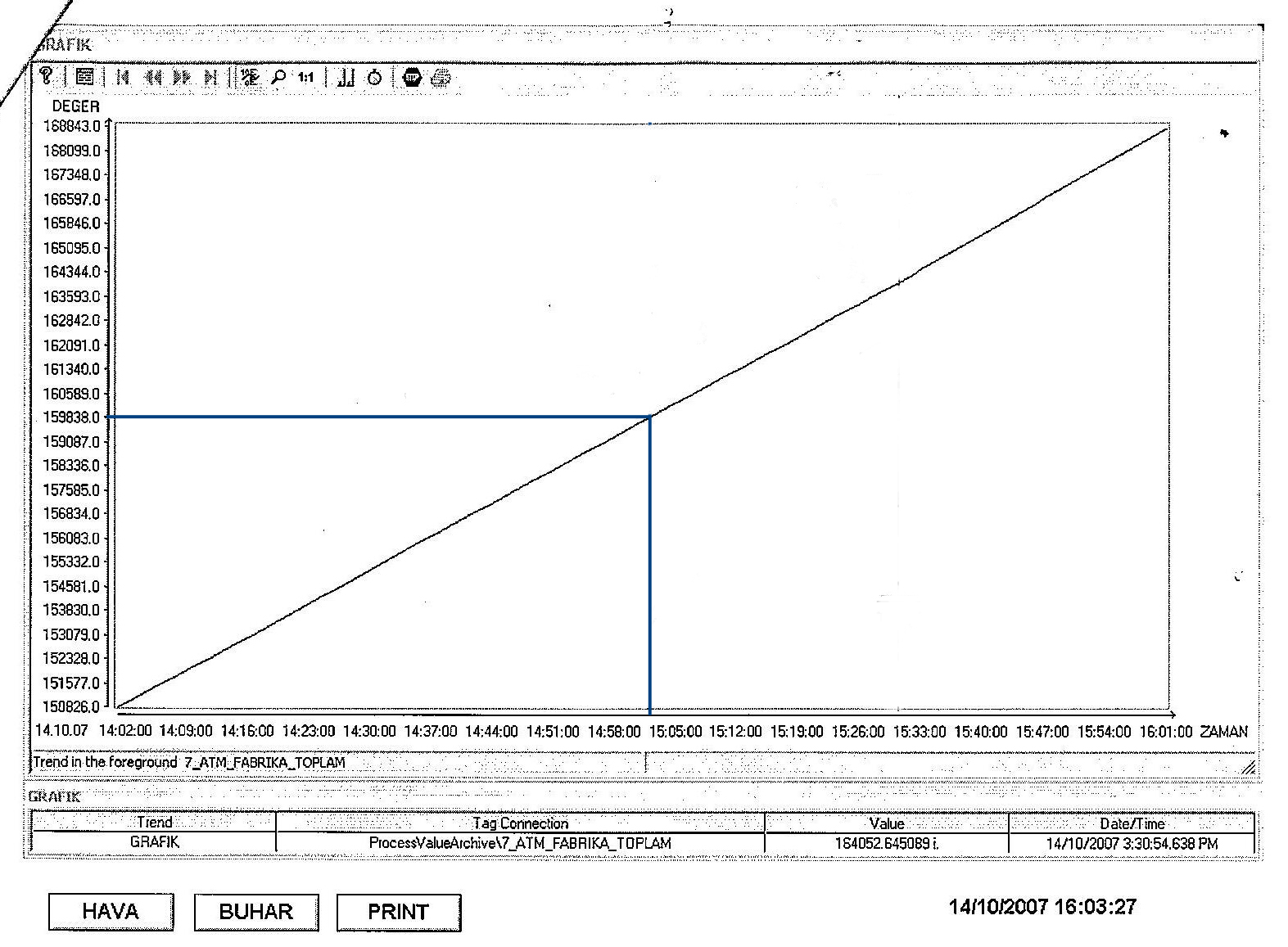 BASE LOAD
9012 Nm³/h
159838 – 150826 = 9012 Nm³/h
HAVA KAÇAKLARI VE POTANSİYEL
HAVA KAÇAKLARI VE POTANSİYEL
HAVA KAÇAKLARI %30 DEĞERİNE İNDİRİLİRSE ;
YILLIK KAZANÇ :    300 k€/yıl